SPRINGBOARD VOCABULARY UNIT 2Get your Springboard, your IR, and that chart from last week where I made you draw all the lines and stuff.This one  
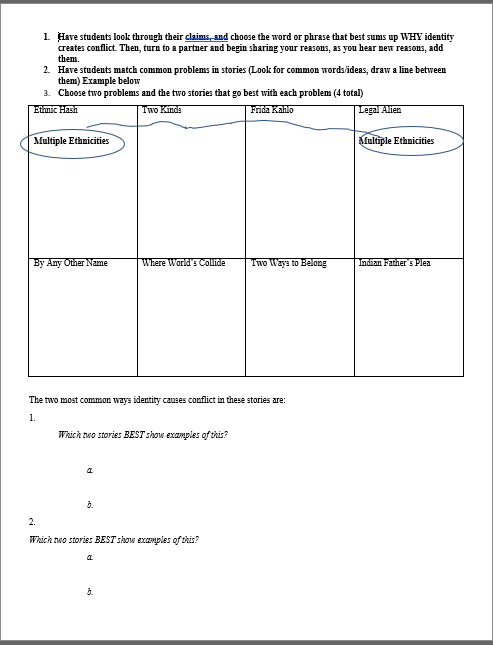 Attribute (noun)
Quality or feature regarded as a characteristic or inherent part of someone or something.
Disgruntled (adj)
Angry or dissatisfied
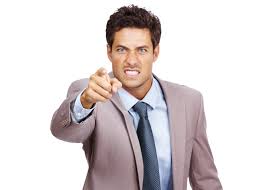 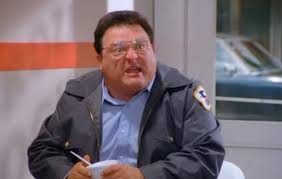 facilitate (verb)
to make easier; to assist
Synonyms: ease, expedite, streamline
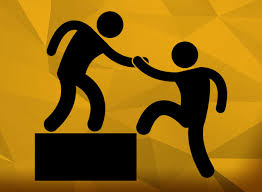 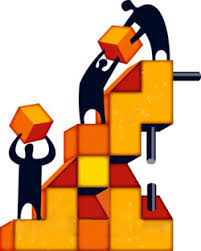 Idyllic (adj)
Naturally peaceful
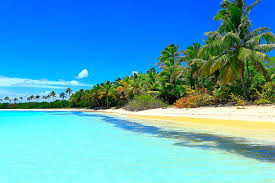 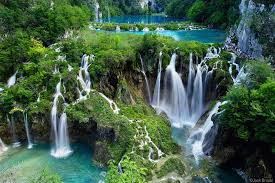 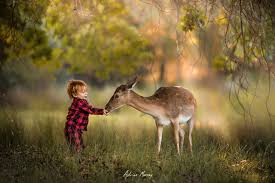 inclination (n)
a preference; a tendency to act in a certain way
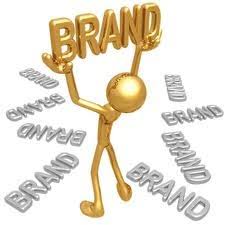 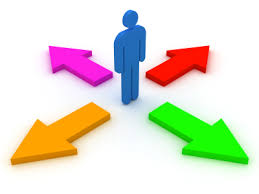 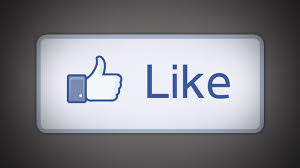 Insulate (v)
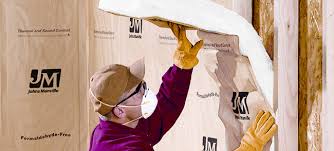 To protect from outside influence
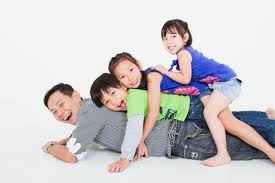 matriarch (n)
A woman who is the head of the family or tribe
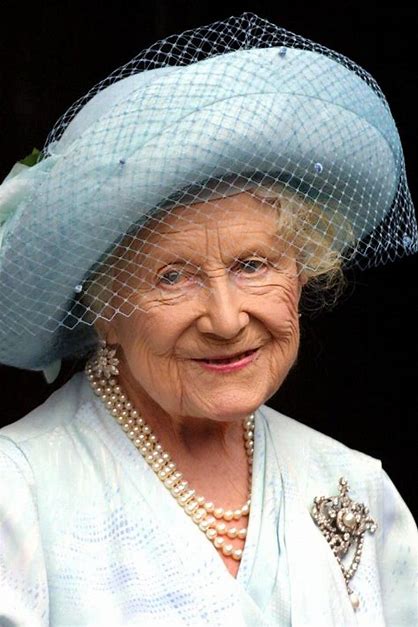 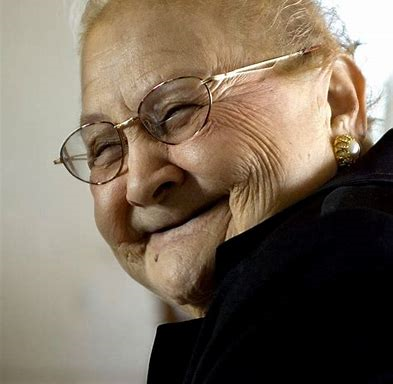 oracle (n)
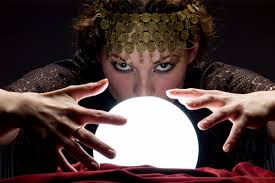 someone or something that can predict the future
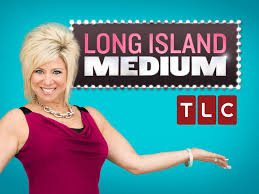 partisan (n/adj)
One-sided, prejudiced; committed to a party
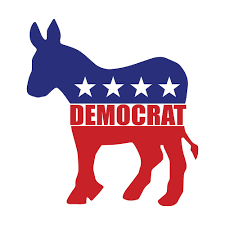 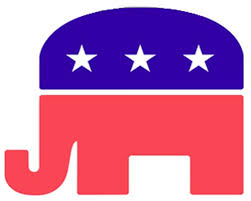 Prestigious (adj.)
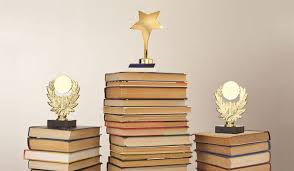 having a highly favorable reputation, commanding respect
Syn: reputable, distinguished, eminent
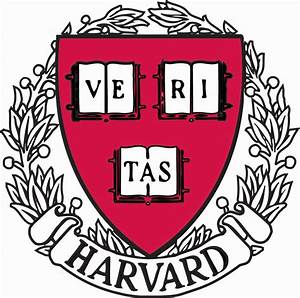 querulous (adj)
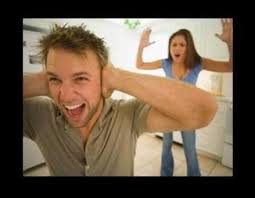 Habitually complaining
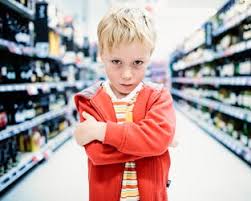 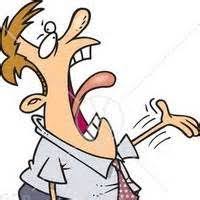 resistant (adj)
Having the ability to fight against
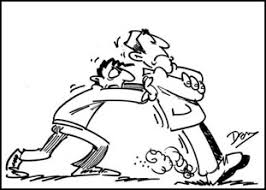 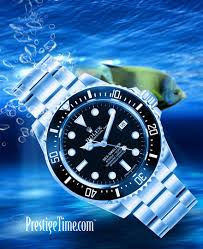 revered (verb)
respected or honored
Syn: admired, honored, esteeemed
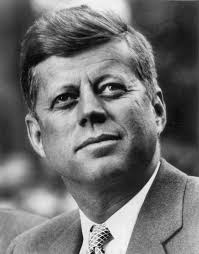 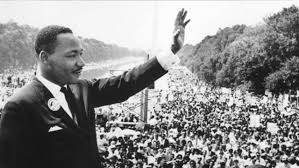 Translucent (adj)
Allowing light to pass through
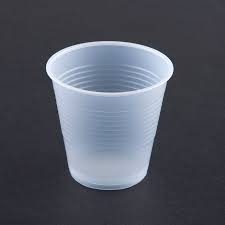 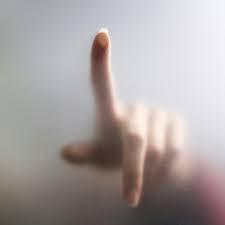 Vicarious (adj)
Experiencing through another
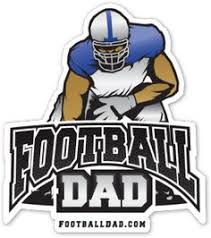 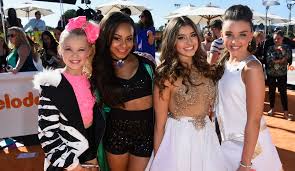 https://quizlet.com/_542mzt